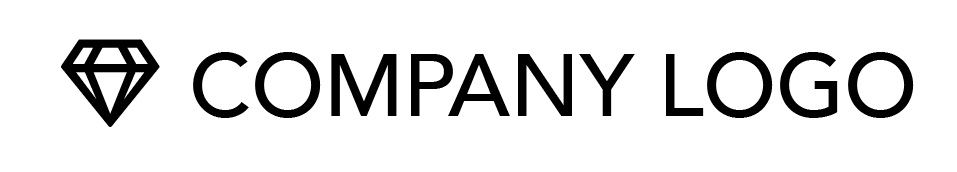 Guide de style de la marque
[Speaker Notes: Pour remplacer le logo : Cliquez sur l’image > Format >Modifier l’image 
Modifiez les couleurs du thème : Création > Variantes (utiliser la flèche bas) > Couleurs > Personnaliser les couleurs.]
Guide de style de la marque
xx
xx
xx
xx
xx
xx
xx
Finalités et positionnement de la marque
Personnalité de la marque
Logo
Palette de couleurs
Typographie
Créations graphiques
Utilisations
2
[Speaker Notes: Choisissez de conserver ou non le logo sur chaque page. Pour supprimer ou remplacer le logo : 
Affichage > Masque des diapositives. (Puis : Cliquez sur l’image > Format > Modifier l’image) 
Modifiez les polices de caractères (le cas échéant). Création > Variantes (utiliser la flèche bas) > Police > Police.
Mettez à jour les numéros de page une fois le document terminé.]
Finalités et positionnement de la marque
3
[Speaker Notes: Remplacez l’image par une illustration adaptée. Cliquez sur l’icône pour ajouter une image.]
Finalités et positionnement de la marque
Énoncé de mission
Lorem ipsum dolor sit amet, consectetur adipiscing elit, sed do eiusmod tempor incididunt ut labore et dolore magna aliqua. Ut enim ad minim veniam, quis nostrud exercitation ullamco laboris nisi ut aliquip ex ea commodo consequat. Duis aute irure dolor in reprehenderit in voluptate velit esse cillum dolore eu fugiat nulla pariatur. Excepteur sint occaecat cupidatat non proident, sunt in culpa qui officia deserunt mollit anim id est laborum.
4
[Speaker Notes: Présentation principale]
Finalités et positionnement de la marque
Énoncé de mission
Lorem ipsum dolor sit amet, consectetur adipiscing elit, sed do eiusmod tempor incididunt ut labore et dolore magna aliqua. Ut enim ad minim veniam, quis nostrud.
5
[Speaker Notes: Présentation secondaire
Insérez une image. Cliquez sur l’icône pour ajouter une image.]
Finalités et positionnement de la marque
Valeurs
Lorem ipsum dolor sit amet, consectetur adipiscing elit, sed do eiusmod tempor incididunt ut labore et dolore magna aliqua. Ut enim ad minim veniam, quis nostrud exercitation ullamco laboris nisi ut aliquip ex ea commodo consequat. Duis aute irure dolor in reprehenderit in voluptate velit esse cillum dolore eu fugiat nulla pariatur. Excepteur sint occaecat cupidatat non proident, sunt in culpa qui officia deserunt mollit anim id est laborum.
6
[Speaker Notes: Présentation principale]
Finalités et positionnement de la marque
Valeurs
Duis aute irure dolor in reprehenderit in voluptate velit esse cillum dolore eu fugiat nulla pariatur. Excepteur sint occaecat cupidatat non proident, sunt in culpa.
7
[Speaker Notes: Présentation secondaire
Insérez une image. Cliquez sur l’icône pour ajouter une image.]
Finalités et positionnement de la marque
Persona client
Lorem ipsum dolor sit amet, consectetur adipiscing elit, sed do eiusmod tempor incididunt ut labore et dolore magna aliqua. Ut enim ad minim veniam, quis nostrud exercitation ullamco laboris nisi ut aliquip ex ea commodo consequat. Duis aute irure dolor in reprehenderit in voluptate velit esse cillum dolore eu fugiat nulla pariatur. Excepteur sint occaecat cupidatat non proident, sunt in culpa qui officia deserunt mollit anim id est laborum.
8
[Speaker Notes: Option de diapositive 1.
Cliquez sur l’image et remplacez-la par une illustration adaptée. 
Dupliquez la diapositive si vous avez plusieurs personas client.]
Finalités et positionnement de la marque
Persona client
Lorem ipsum dolor sit amet, consectetur adipiscing elit, sed do eiusmod tempor incididunt ut labore et dolore magna aliqua. Ut enim ad minim veniam, quis nostrud exercitation ullamco laboris nisi ut aliquip ex ea commodo consequat. Duis aute irure dolor in reprehenderit in voluptate velit esse cillum dolore eu fugiat nulla pariatur. Excepteur sint occaecat cupidatat non proident, sunt in culpa qui officia deserunt mollit anim id est laborum.
9
[Speaker Notes: Option de diapositive 2.
Cliquez sur l’image et remplacez-la par une illustration adaptée.
Dupliquez la diapositive si vous avez plusieurs personas client.]
Finalités et positionnement de la marque
Persona client
10
[Speaker Notes: Option de diapositive 3.
Cliquez sur l’image et remplacez-la par une illustration adaptée.
Dupliquez la diapositive si vous avez plusieurs personas client.]
Personnalité de la marque
11
[Speaker Notes: Cliquez sur l’image, puis supprimez-la. Cliquez sur l’icône pour insérer une illustration adaptée.]
Personnalité de la marque
Traits de caractère
TRAIT DE CARACTÈRE ICI
TRAIT DE CARACTÈRE ICI
TRAIT DE CARACTÈRE ICI
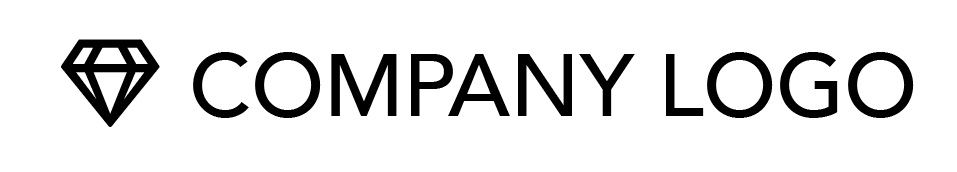 TRAIT DE CARACTÈRE ICI
TRAIT DE CARACTÈRE ICI
TRAIT DE CARACTÈRE ICI
TRAIT DE CARACTÈRE ICI
TRAIT DE CARACTÈRE ICI
12
[Speaker Notes: Pour modifier le logo : Cliquez sur l’image > Format > Modifier l’image
Modifiez les caractéristiques.]
Personnalité de la marque
Moodboard
Lorem ipsum dolor sit amet, consectetur adipiscing elit, sed do eiusmod tempor incididunt ut labore et dolore magna aliqua. Ut enim ad minim veniam, quis nostrud exercitation ullamco consequat.
13
[Speaker Notes: Cliquez sur l’icône pour ajouter une image.]
Personnalité de la marque
Moodboard
Lorem ipsum dolor sit amet, consectetur adipiscing elit, sed do eiusmod tempor incididunt ut labore et dolore magna aliqua. Ut enim ad minim veniam, quis nostrud ullamco consequat.
14
[Speaker Notes: Utilisez cette diapositive si vous avez déjà créé un moodboard au format portrait. 
Cliquez sur l’image et remplacez-la par une illustration adaptée.]
Personnalité de la marque
Moodboard
Lorem ipsum dolor sit amet, consectetur adipiscing elit, sed do eiusmod tempor incididunt ut labore et dolore magna aliqua. Ut enim ad minim veniam, quis nostrud exercitation ullamco consequat.
15
[Speaker Notes: Utilisez cette diapositive si vous avez déjà créé un moodboard au format paysage.
Cliquez sur l’image et remplacez-la par une illustration adaptée.]
Personnalité de la marque
Style rédactionnel
Lorem ipsum dolor sit amet, consectetur adipiscing elit, sed do eiusmod tempor incididunt ut labore et dolore magna aliqua. Ut enim ad minim veniam, quis nostrud exercitation ullamco laboris nisi ut aliquip ex ea commodo consequat.
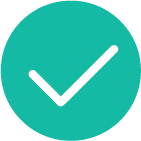 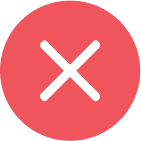 Lorem ipsum dolor sit amet, consectetur adipiscing elit, sed do eiusmod tempor incididunt ut labore et dolore magna aliqua.
Lorem ipsum dolorsitamet, consectet’ur adipiscingelit, sed do eiusmod tempor incididu’nt u’t labor’e et dolore magn’a aliq’ua.
Oui
Rédigez à la voix active avec un style centré sur l’utilisateur.
Non
Évitez d'utiliser trop de jargon ou de contractions.
16
[Speaker Notes: Modifiez cette diapositive en présentant un exemple du ton que votre entreprise adopte.
Si vous utilisez différents styles rédactionnels (par exemple, pour les e-mails d'un côté et pour les réseaux sociaux de l'autre), dupliquez cette diapositive pour illustrer les différences.]
Logo
17
[Speaker Notes: Remplacez l’image par une illustration adaptée.]
Logo
Logo
Lorem ipsum dolor sit amet, consectetur adipiscing elit, sed do eiusmod tempor incididunt ut labore et dolore magna aliqua. Ut enim ad minim veniam, quis nostrud exercitation ullamco laboris nisi ut aliquip ex ea commodo consequat. Duis aute irure dolor in reprehenderit in voluptate velit esse cillum dolore eu fugiat nulla pariatur. Excepteur sint occaecat cupidatat non proident, sunt in culpa qui officia deserunt mollit anim id est laborum.
LOGO PRINCIPAL
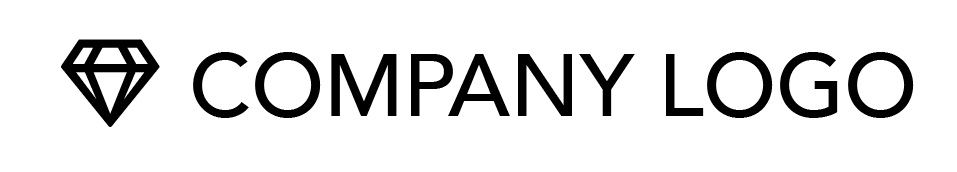 LOGO SUR FOND SOMBRE
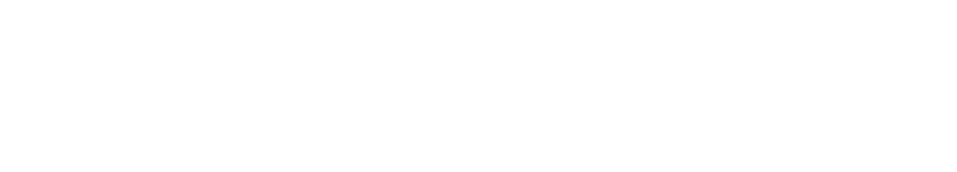 18
[Speaker Notes: Pour modifier le logo de l’entreprise : Cliquez sur l’image > Format > Modifier l’image]
Logo
Éléments du logo
LOGOTYPE
SYMBOLE DU LOGO
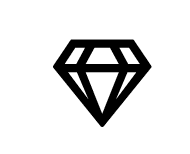 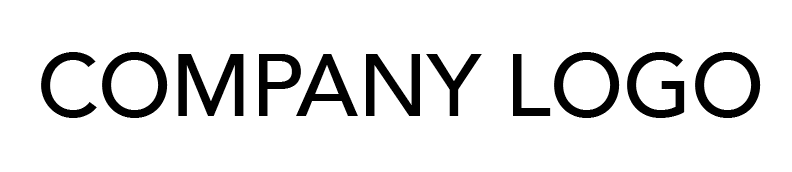 Lorem ipsum dolor sit amet, consectetur adipiscing elit, sed do eiusmod tempor incididunt ut labore et dolore magna aliqua. Ut enim ad minim veniam, quis nostrud exercitation ullamco laboris nisi ut aliquip ex ea commodo consequat.
Duis aute irure dolor in reprehenderit in voluptate velit esse cillum dolore eu fugiat nulla pariatur. Excepteur sint occaecat cupidatat non proident, sunt in culpa qui officia deserunt mollit anim id est laborum.
19
[Speaker Notes: Pour modifier le logo et le symbole du logo :  Cliquez sur l’image > Format > Modifier l’image.
Possibilité d'utiliser cette diapositive pour expliquer l’origine des deux éléments de votre logo.]
Logo
Disposition
Lorem ipsum dolor sit amet, consectetur adipiscing elit, sed do eiusmod tempor incididunt ut labore et dolore magna aliqua. Ut enim ad minim veniam, quis nostrud exercitation ullamco laboris nisi ut aliquip ex ea commodo consequat.
LOGO HORIZONTAL
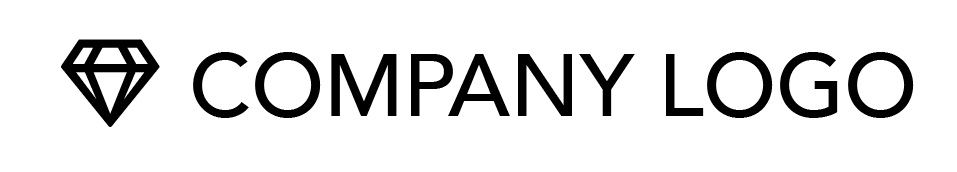 LOGO VERTICAL
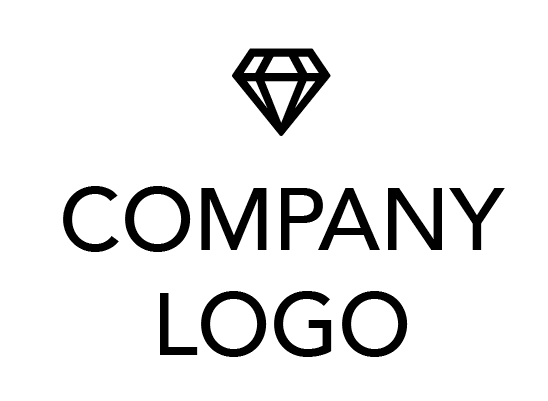 20
[Speaker Notes: Pour modifier le logo de l’entreprise : Cliquez sur l’image > Format > Modifier l’image. Supprimez la diapositive si votre logo n’a pas de version horizontale et verticale.]
Logo
Utilisation du logo
Lorem ipsum dolor sit amet, consectetur adipiscing elit, sed do eiusmod tempor incididunt ut labore et dolore magna aliqua.
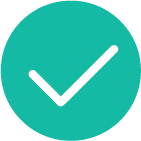 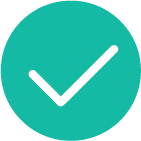 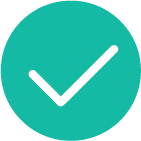 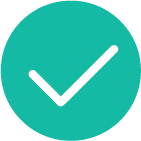 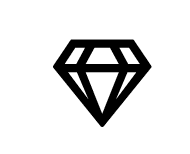 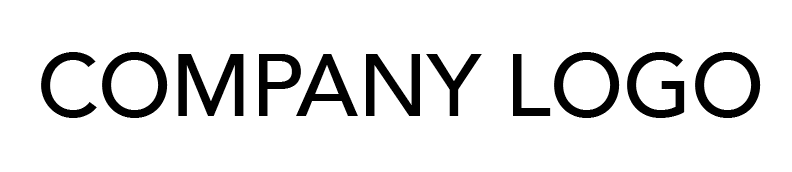 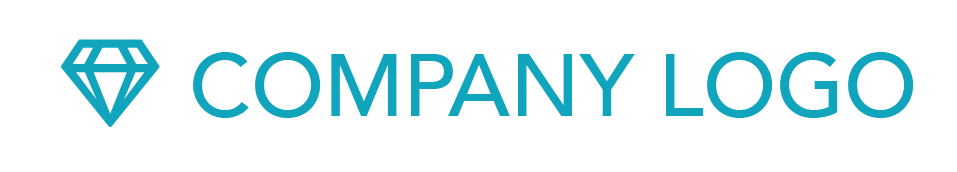 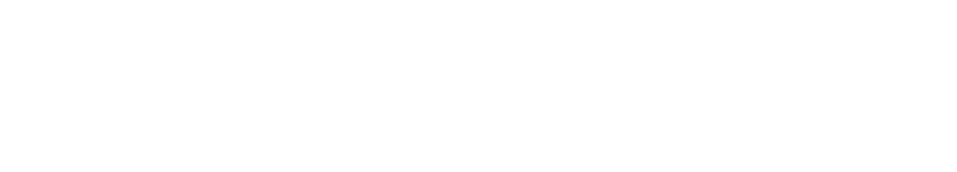 Oui
Logo en couleur xxxxxxx.
Oui
Logotype uniquement.
Oui
Logo sur fond coloré.
Oui
Logo utilisé pour les applications.
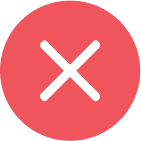 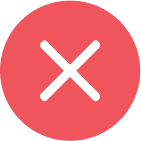 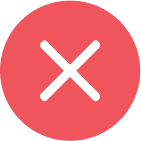 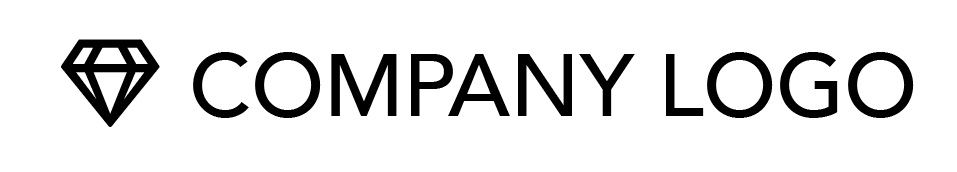 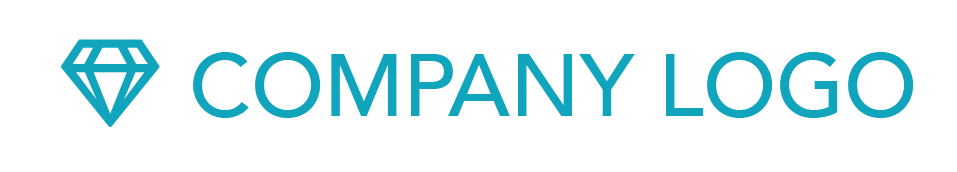 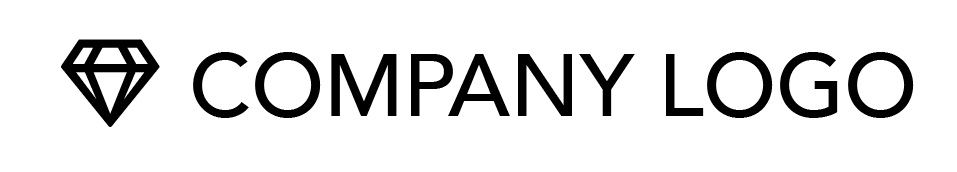 Non
Ne pas appliquer d’effets au logo.
Non
Ne pas déformer le logo.
Non
Ne pas modifier la couleur du logo si elle n'est pas approuvée par l’entreprise.
21
[Speaker Notes: Pour modifier le logo de l’entreprise : Cliquez sur l’image > Format > Modifier l’image.
Pour les exemples à ne pas suivre concernant le changement de couleur et la déformation du logo, modifiez votre logo une fois l’image existante remplacée. Pour modifier la couleur, cliquez sur : Format > Couleur Vous pouvez déformer l’image directement.]
Logo
Usages incorrects
Lorem ipsum dolor sit amet, consectetur adipiscing elit, sed do eiusmod tempor incididunt ut labore et dolore magna aliqua. Ut enim ad minim veniam, quis nostrud exercitation ullamco laboris nisi ut aliquip ex ea commodo consequat.
PIVOTER LE LOGO
CHANGER LA COULEUR DU LOGO
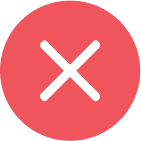 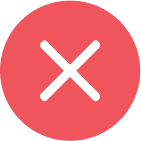 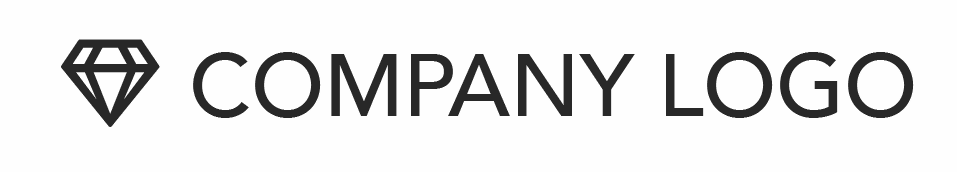 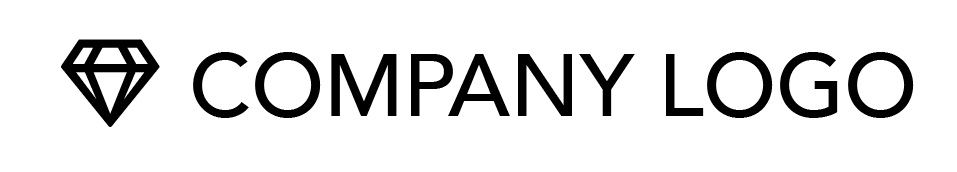 DÉFORMER LE LOGO
APPLIQUER DES EFFETS AU LOGO
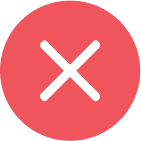 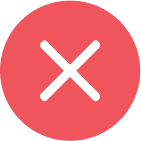 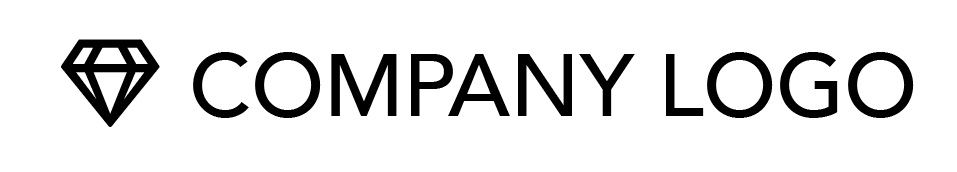 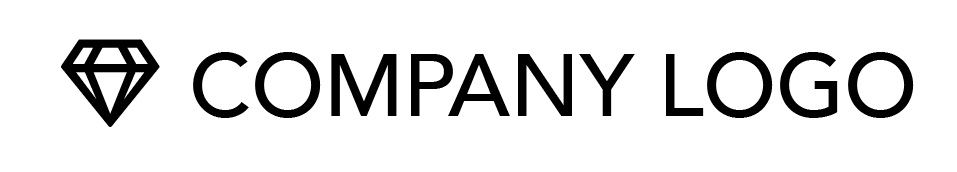 22
[Speaker Notes: Usages incorrects du logo. Si nécessaire, utilisez cette deuxième diapositive pour exposer spécifiquement les utilisations incorrectes. 
Pour modifier le logo de l’entreprise : Cliquez sur l’image > Format > Modifier l’image.
Pour les exemples à ne pas suivre concernant le changement de couleur et la déformation du logo, modifiez votre logo une fois l’image existante remplacée. Pour modifier la couleur, cliquez sur : Format > Couleur. Vous pouvez déformer l’image directement.]
Logo
Espace vide autour du logo
Lorem ipsum dolor sit amet, consectetur adipiscing elit, sed do eiusmod tempor incididunt ut labore et dolore magna aliqua. Ut enim ad minim veniam, quis nostrud exercitation ullamco laboris nisi ut aliquip ex ea commodo consequat.
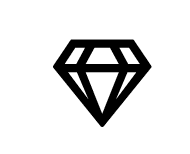 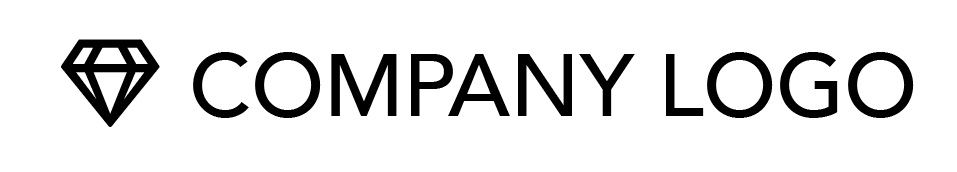 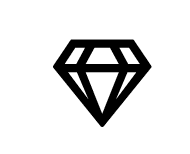 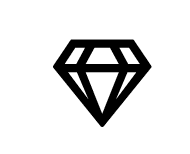 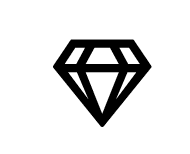 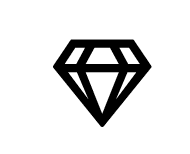 L’ESPACE VIDE CORRESPOND À
23
[Speaker Notes: Choisissez un élément de votre logo (en règle générale, il s’agit de la hauteur des lettres) qui définira l’espace vide autour de votre logo. 
Pour modifier le logo de l’entreprise : Cliquez sur l’image > Format > Modifier l’image. Si vous souhaitez utiliser le symbole de votre logo comme repère pour définir l'espace vide, utilisez cette diapositive et remplacez tous les symboles d'illustration par le vôtre. Redimensionnez l’encadré aux limites de l'espace vide.]
Logo
Espace vide autour du logo
Lorem ipsum dolor sit amet, consectetur adipiscing elit, sed do eiusmod tempor incididunt ut labore et dolore magna aliqua. Ut enim ad minim veniam, quis nostrud exercitation ullamco laboris nisi ut aliquip ex ea commodo consequat.
N
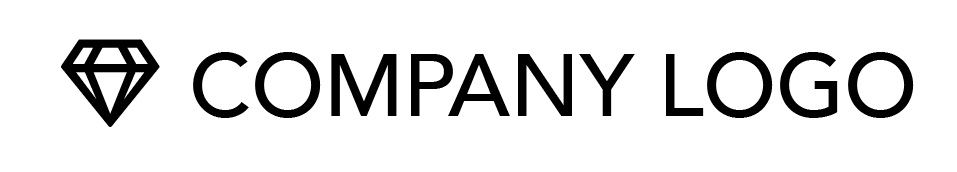 N
N
N
N
L’ESPACE VIDE CORRESPOND À
24
[Speaker Notes: Alternative dans le cas où la hauteur des lettres définit l’espace vide.
Modifiez le logo de l’entreprise : remplacez l’image. Remplacez la lettre N servant de repère par une lettre de votre logo (dans votre police). Redimensionnez l’encadré aux limites de l'espace vide.]
Logo
Taille minimale du logo
Lorem ipsum dolor sit amet, consectetur adipiscing elit, sed do eiusmod tempor incididunt ut labore et dolore magna aliqua. Ut enim ad minim veniam, quis nostrud exercitation ullamco laboris nisi ut aliquip ex ea commodo consequat.
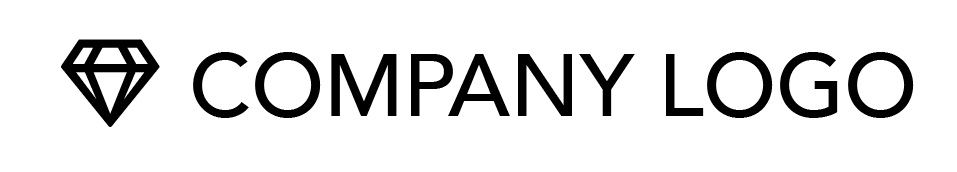 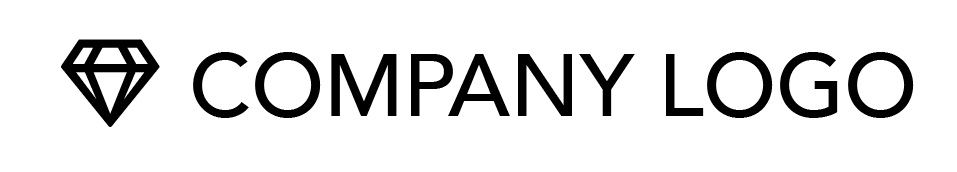 Taille minimale = XXX
25
[Speaker Notes: Pour modifier le logo de l’entreprise : Cliquez sur l’image > Format > Modifier l’image.
Sélectionnez et modifier la taille minimale.]
Palette de couleurs
26
[Speaker Notes: Possibilité de remplacer l’image par une illustration adaptée.]
Palette de couleurs
Couleurs primaires
Lorem ipsum dolor sit amet, consectetur adipiscing elit, sed do eiusmod tempor incididunt ut labore et dolore magna aliqua. Ut enim ad minim veniam, quis nostrud exercitation ullamco laboris nisi ut aliquip ex ea commodo consequat.
Nom de la couleur
#000000
C000 M000 Y000 K000
Nom de la couleur
#000000
C000 M000 Y000 K000
Nom de la couleur
#000000
C000 M000 Y000 K000
27
[Speaker Notes: Modifiez les couleurs du thème : Création > Variantes (utiliser la flèche bas) > Couleurs > Personnaliser les couleurs.
Modifiez les informations pour chaque échantillon (nom de la couleur, codes hexadécimaux RGB et valeurs CMJN).]
Palette de couleurs
Couleurs secondaires
Lorem ipsum dolor sit amet, consectetur adipiscing elit, sed do eiusmod tempor incididunt ut labore et dolore magna aliqua. Ut enim ad minim veniam, quis nostrud exercitation ullamco laboris nisi ut aliquip ex ea commodo consequat.
Nom de la couleur
#000000
C000 M000 Y000 K000
Nom de la couleur
#000000
C000 M000 Y000 K000
Nom de la couleur
#000000
C000 M000 Y000 K000
28
[Speaker Notes: Modifiez les couleurs du thème : Création > Variantes (utiliser la flèche bas) > Couleurs > Personnaliser les couleurs.
Modifiez les informations pour chaque échantillon (nom de la couleur, codes hexadécimaux RGB et valeurs CMJN).]
Palette de couleurs
Dégradés
Lorem ipsum dolor sit amet, consectetur adipiscing elit, sed do eiusmod tempor incididunt ut labore et dolore magna aliqua. Ut enim ad minim veniam, quis nostrud exercitation ullamco laboris nisi ut aliquip ex ea commodo consequat.
Nom de la couleur
Nom de la couleur
Nom de la couleur
Nom de la couleur
Nom de la couleur
Nom de la couleur
29
[Speaker Notes: Si vous utilisez les dégradés, vous pouvez les afficher sur cette diapositive. Sinon, supprimez-la.
Modifiez le remplissage de la forme, cliquez sur « Dégradé », puis sélectionnez « Plus de dégradés ». Tous les thèmes et toutes les autres couleurs que vous avez ajoutés s’afficheront en dessous de l’exemple de dégradé.
Vous pouvez sélectionner le type de dégradé (radial ou linéaire), choisir l’orientation et ajouter des points de dégradé.]
Palette de couleurs
Nuances
Lorem ipsum dolor sit amet, consectetur adipiscing elit, sed do eiusmod tempor incididunt ut labore et dolore magna aliqua. Ut enim ad minim veniam, quis nostrud exercitation ullamco laboris nisi ut aliquip ex ea commodo consequat.
70 %
30 %
10 %
Nom de la couleur
#000000
C000 M000 Y000 K000
70 %
30 %
10 %
Nom de la couleur
#000000
C000 M000 Y000 K000
30
[Speaker Notes: Modifiez les couleurs pour refléter les couleurs de votre marque. Dans l’onglet Remplissage de forme, sélectionnez le niveau de transparence autorisé par votre marque.
Modifiez les informations pour chaque échantillon (nom de la couleur, codes hexadécimaux RGB et valeurs CMJN).]
Palette de couleurs
Échelle de gris
Lorem ipsum dolor sit amet, consectetur adipiscing elit, sed do eiusmod tempor incididunt ut labore et dolore magna aliqua. Ut enim ad minim veniam, quis nostrud exercitation ullamco laboris nisi ut aliquip ex ea commodo consequat.
70 %
30%
10%
Nom de la couleur
#000000
C000 M000 Y000 K000
70%
30%
10%
Nom de la couleur
#000000
C000 M000 Y000 K000
31
[Speaker Notes: Modifiez les couleurs pour refléter les couleurs de votre marque. Dans l’onglet Remplissage de forme, sélectionnez le niveau de transparence autorisé par votre marque.
Modifiez les informations pour chaque échantillon (nom de la couleur, codes hexadécimaux RGB et valeurs CMJN).]
Typographie
32
[Speaker Notes: Possibilité de remplacer l’image par une illustration adaptée.]
Typographie
Police de caractères
Lorem ipsum dolor sit amet, consectetur adipiscing elit, sed do eiusmod tempor incididunt ut labore et dolore magna aliqua. Ut enim ad minim veniam, quis nostrud exercitation ullamco laboris nisi ut aliquip ex ea commodo consequat.
Avenir 
ABCDEFGHIKLMNOPQRSTUVWXYZ
abcdefghijklmnopqrstuvwxyz
Avenir Italic
ABCDEFGHIKLMNOPQRSTUVWXYZ
abcdefghijklmnopqrstuvwxyz
Avenir Bold
ABCDEFGHIKLMNOPQRSTUVWXYZ
abcdefghijklmnopqrstuvwxyz
Avenir Bold Italic
ABCDEFGHIKLMNOPQRSTUVWXYZ
abcdefghijklmnopqrstuvwxyz
33
[Speaker Notes: Utilisez cette diapositive si vous recourez à une police unique ou à plusieurs polices issues de la même famille ; Autrement dit, si vos titres et paragraphes utilisent tous la même famille de polices, même si l’une est en gras et que l’autre n’est pas formatée.]
Typographie
Titres
Lorem ipsum dolor sit amet, consectetur adipiscing elit, sed do eiusmod tempor incididunt ut labore et dolore magna aliqua. Ut enim ad minim veniam, quis nostrud exercitation ullamco laboris nisi ut aliquip ex ea commodo consequat.
Pacifico
ABCDEFGHIKLMNOPQRSTUVWXYZ
abcdefghijklmnopqrstuvwxyz
Pacifico Bold
ABCDEFGHIKLMNOPQRSTUVWXYZ
abcdefghijklmnopqrstuvwxyz
34
[Speaker Notes: Utilisez cette diapositive si vous recourez à deux polices ou davantage dans votre branding. Définissez ici la police principale utilisée pour vos titres.]
Typographie
Corps du texte
Lorem ipsum dolor sit amet, consectetur adipiscing elit, sed do eiusmod tempor incididunt ut labore et dolore magna aliqua. Ut enim ad minim veniam, quis nostrud exercitation ullamco laboris nisi ut aliquip ex ea commodo consequat.
Avenir 
ABCDEFGHIKLMNOPQRSTUVWXYZ
abcdefghijklmnopqrstuvwxyz
Avenir Bold
ABCDEFGHIKLMNOPQRSTUVWXYZ
abcdefghijklmnopqrstuvwxyz
35
[Speaker Notes: Utilisez cette diapositive si vous recourez à deux polices ou davantage dans votre branding. Définissez ici la police principale utilisée pour le corps du texte.
Dupliquez cette diapositive si vous utilisez une troisième police.]
Typographie
Polices de caractères Websafe
N'utilisez ces polices qu'en cas de problème de compatibilité avec nos polices favorites :
Arial
ABCDEFGHIKLMNOPQRSTUVWXYZ
abcdefghijklmnopqrstuvwxyz
Arial Bold
ABCDEFGHIKLMNOPQRSTUVWXYZ
abcdefghijklmnopqrstuvwxyz
36
[Speaker Notes: Utilisez cette diapositive si vous recourez à des polices différentes sur le web ou dans Microsoft Office pour des raisons de compatibilité.]
Typographie
Exemples d'utilisation
Lorem ipsum dolor sit amet, consectetur adipiscing elit, sed do eiusmod tempor incididunt ut labore et dolore magna aliqua. Ut enim ad minim veniam, quis nostrud exercitation ullamco laboris nisi ut aliquip ex ea commodo consequat.
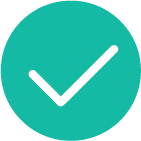 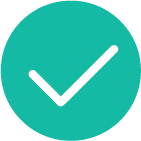 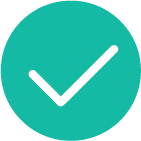 incididunt
consectetur adipiscing elit
Lorem ipsum dolor sit amet, consectetur adipiscing elit, sed do eiusmod tempor incididunt ut labore et magna aliqua.
consectetur
consecteturincididunt
ipsum
Oui
Juxtaposez des caractères gras et ordinaires pour créer un intérêt visuel.
Oui
Créez des lock-ups avec la police des titres et du corps de texte.
Oui
Utilisez la police de titre pour les titres et l'accentuation.
37
[Speaker Notes: Utilisez cette diapositive pour illustrer les utilisations spécifiques des polices autorisées par la marque.]
Typographie
Exemples d'utilisation
Lorem ipsum dolor sit amet, consectetur adipiscing elit, sed do eiusmod tempor incididunt ut labore et dolore magna aliqua. Ut enim ad minim veniam, quis nostrud exercitation ullamco laboris nisi ut aliquip ex ea commodo consequat.
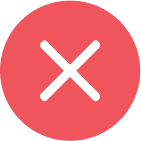 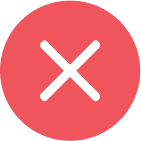 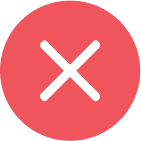 incididunt
consectetur adipiscing elit
Lorem ipsum dolor sit amet, consectetur adipiscing elit, sed do eiusmod tempor incididunt ut labore et magna aliqua.
consectetur
consectetur incididunt
ipsum
Non
Utilisation d'une combinaison de couleurs créant un trop faible contraste.
Non
Utilisation de polices de caractères qui ne figurent pas dans le guide de style.
Non
Permutation de la police des titres et de celle du corps du texte.
38
[Speaker Notes: Utilisez cette diapositive pour illustrer des cas d'utilisation inappropriée des polices.]
Créations graphiques
39
[Speaker Notes: Supprimez l'image, puis cliquez sur l’icône pour insérer une illustration adaptée.]
Créations graphiques
Lorem ipsum dolor sit amet, consectetur adipiscing elit, sed do eiusmod tempor incididunt ut labore et dolore magna aliqua. Ut enim ad minim veniam, quis nostrud exercitation ullamco laboris nisi ut aliquip ex ea commodo consequat.
Créations graphiques
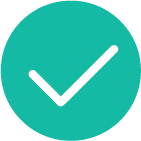 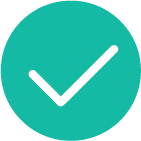 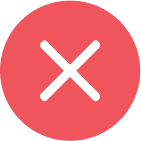 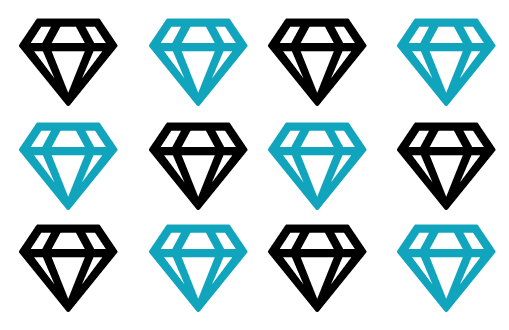 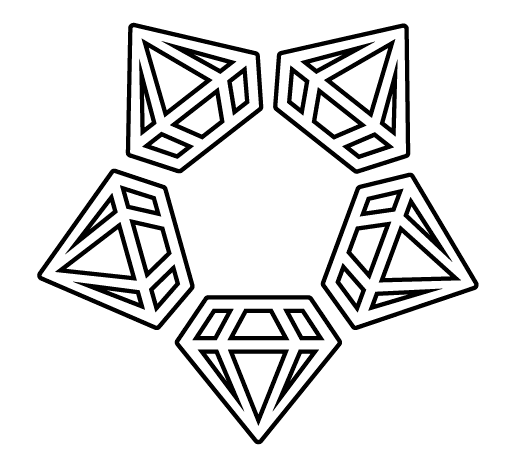 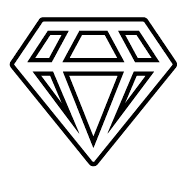 Oui
Notre motif.
Oui
Utilisation de ce type de graphisme.
Non
Ne pas pivoter cette image.
40
[Speaker Notes: Illustrez de bons et de mauvais exemples de créations graphiques réalisées pour votre entreprise. Il peut s'agir d'un motif, d'un graphisme ou de l'utilisation du symbole de votre logo d'une manière ou d'une autre. Le cas échéant, illustrez les usages incorrects.
Pour remplacer les images : Cliquez sur l’image > Format > Modifier l’image.]
Créations graphiques
Lorem ipsum dolor sit amet, consectetur adipiscing elit, sed do eiusmod tempor incididunt ut labore et dolore magna aliqua. Ut enim ad minim veniam, quis nostrud exercitation ullamco laboris nisi ut aliquip ex ea commodo consequat.
Créations graphiques
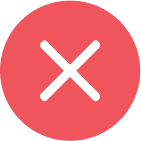 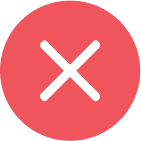 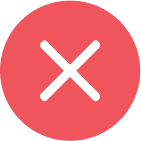 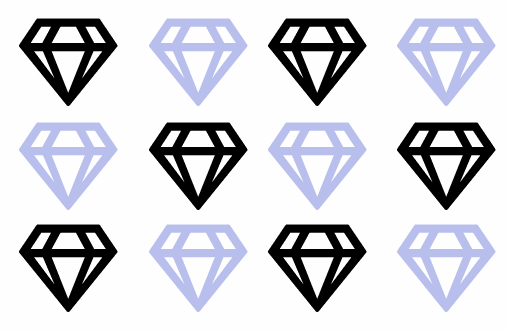 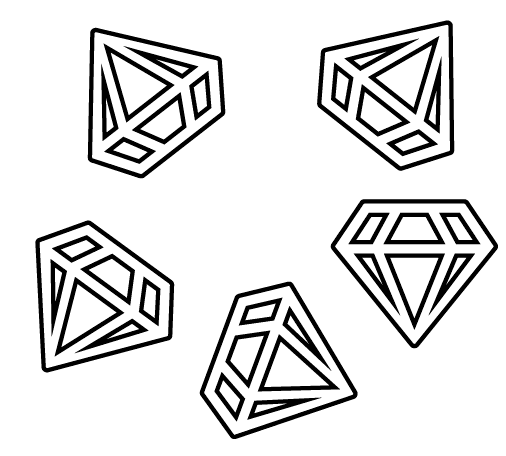 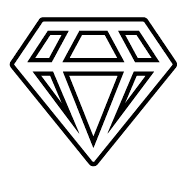 Non
Ne pas changer la couleur du motif.
Non
Ne pas modifier ce graphisme ni changer son format.
Non
Ne pas pivoter cette image.
41
[Speaker Notes: Illustrez des cas d'utilisation incorrecte de créations graphiques réalisées pour votre entreprise.
Pour remplacer les images : Cliquez sur l’image > Format > Modifier l’image.]
Créations graphiques
Images de fond
Lorem ipsum dolor sit amet, consectetur adipiscing elit, sed do eiusmod tempor incididunt ut labore et dolore magna aliqua.
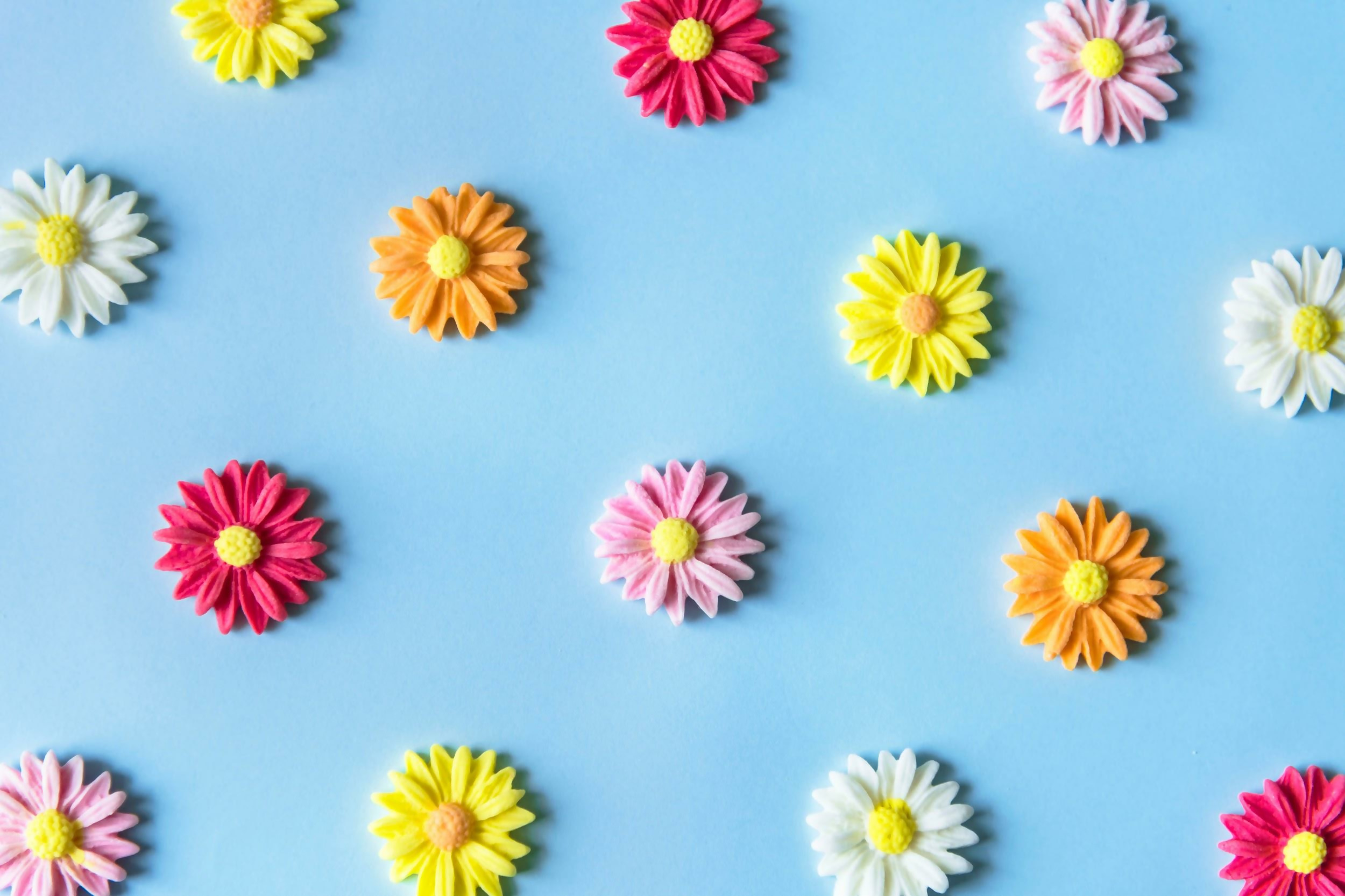 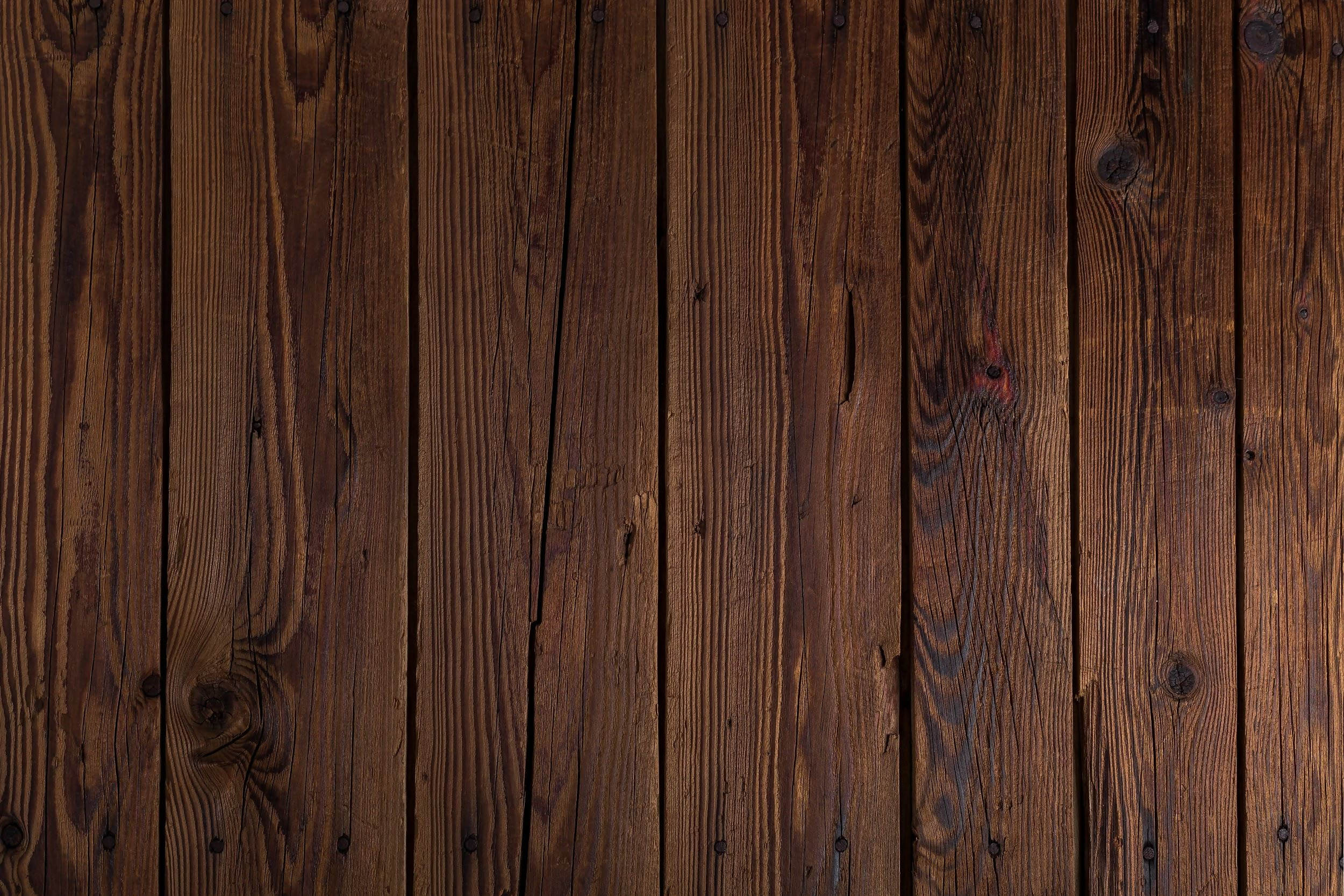 42
[Speaker Notes: Remplacer par les images de fond utilisées par votre entreprise.
Pour remplacer les images : Cliquez sur l’image > Format > Modifier l’image.]
Utilisations
43
[Speaker Notes: Supprimez l'image, puis cliquez sur l’icône pour insérer une illustration adaptée.]
Utilisations
Site web
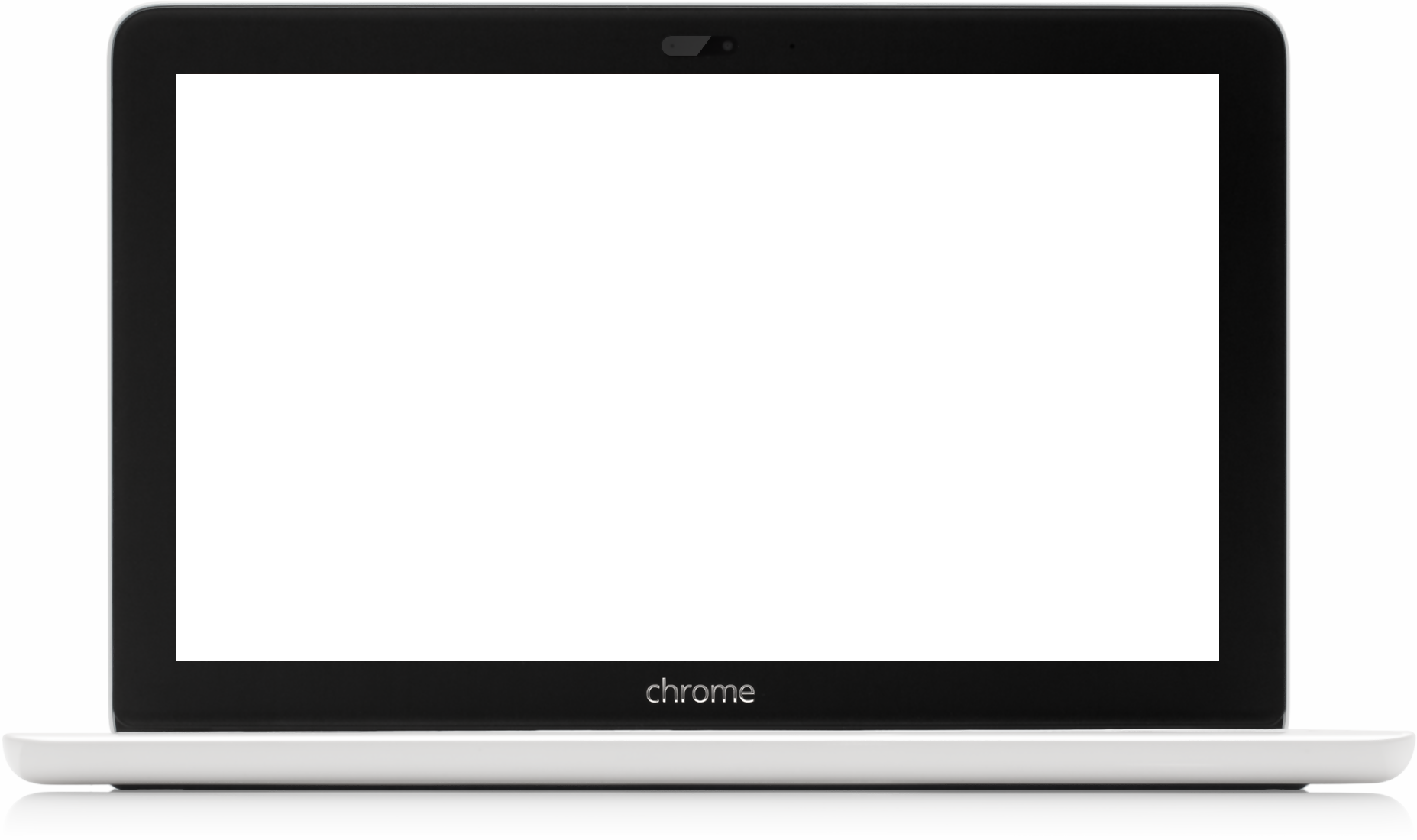 Lorem ipsum dolor sit amet, consectetur adipiscing elit, sed do eiusmod tempor incididunt ut labore et dolore magna aliqua. Ut enim ad minim veniam, quis nostrud exercitation ullamco laboris nisi ut aliquip ex ea commodo consequat.
44
[Speaker Notes: Pour remplacer l'image de la maquette du site web : Cliquez sur l’image > Format > Modifier l’image.]
Utilisations
Notre app
Lorem ipsum dolor sit amet, consectetur adipiscing elit, sed do eiusmod tempor incididunt ut labore et dolore magna aliqua. Ut enim ad minim veniam, quis nostrud exercitation ullamco laboris nisi ut aliquip ex ea commodo consequat.
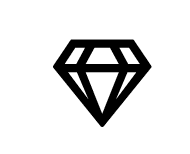 ICÔNE DE l'APP
45
[Speaker Notes: Cliquez sur l'icône pour insérer des images d'écrans sur mobile.
Pour remplacer l'icône de l'app : Cliquez sur l’image > Format > Modifier l’image. (Si l'icône de l'app n'est pas nécessaire, supprimer.)]
Utilisations
Réseaux sociaux
Lorem ipsum dolor sit amet, consectetur adipiscing elit, sed do eiusmod tempor incididunt ut labore et dolore magna aliqua.
Lorem ipsum dolor sit amet, consectetur adipiscing elit, sed do eiusmod tempor incididunt ut labore et dolore magna aliqua.
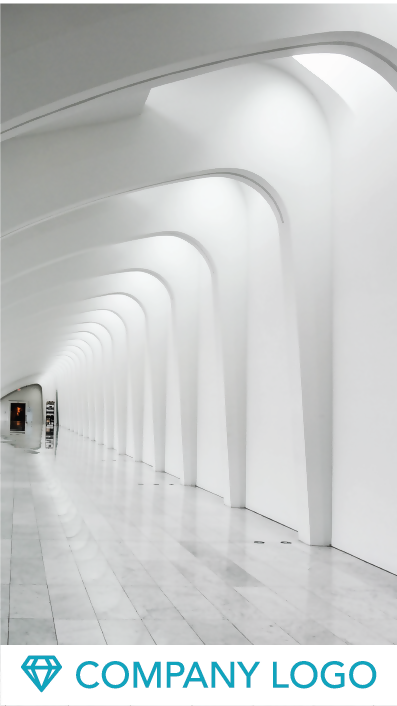 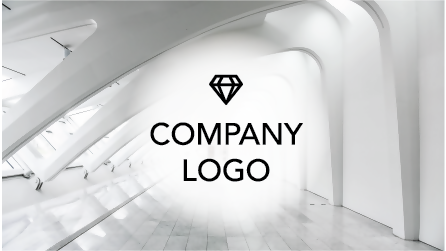 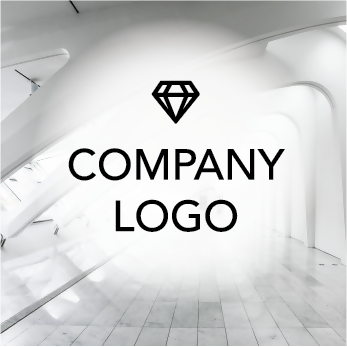 EXEMPLE INSTAGRAM
EXEMPLE AVATAR
EXEMPLE FACEBOOK
46
[Speaker Notes: Cliquez sur l’image > Format > Modifier l’image.]
Utilisations
Signature dans les e-mails
CONFIGURATION HORIZONTALE
Lorem ipsum dolor sit amet, consectetur adipiscing elit, sed do eiusmod tempor incididunt ut labore et dolore magna aliqua. Ut enim ad minim veniam, quis nostrud exercitation ullamco laboris nisi ut aliquip ex ea commodo consequat.
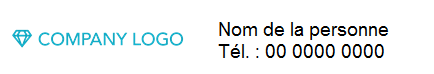 CONFIGURATION VERTICALE
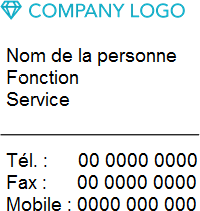 47
[Speaker Notes: Cliquez sur l’image > Format > Modifier l’image.]
Utilisations
Cartes de visite
RECTO
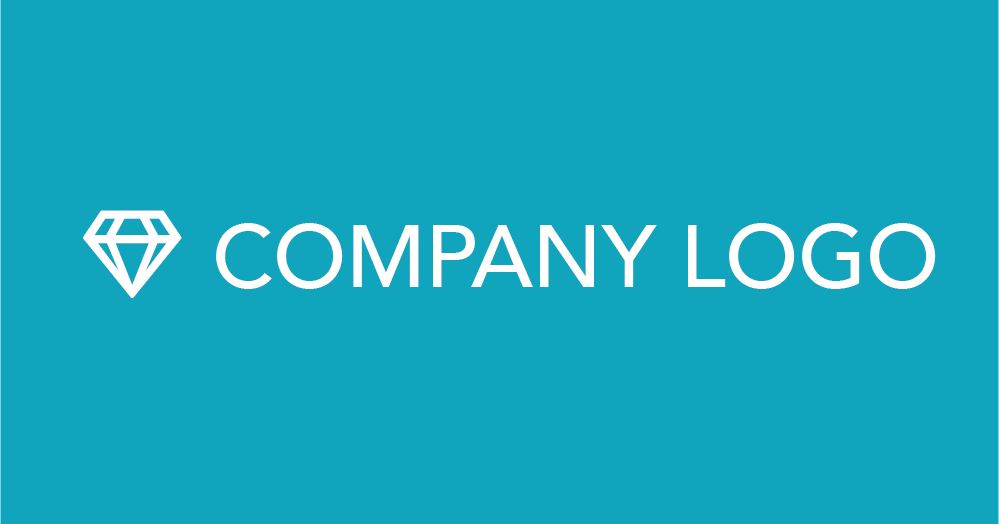 Lorem ipsum dolor sit amet, consectetur adipiscing elit, sed do eiusmod tempor incididunt ut labore et dolore magna aliqua. Ut enim ad minim veniam, quis nostrud exercitation ullamco laboris nisi ut aliquip ex ea commodo consequat.
VERSO
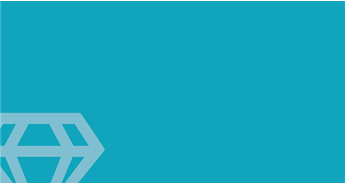 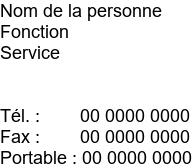 48
[Speaker Notes: Cliquez sur la maquette de la carte de visite et remplacez l'image. Si les dimensions de votre carte sont différentes : Insertion > Image. Sélectionnez le fichier image de votre carte de visite, et redimensionnez-le à peu près à la même taille que l'exemple fourni. Redimensionnez ensuite également à la bonne taille le cadre blanc à bordure grise, puis placez-le en arrière-plan.]
Utilisations
Cartes de visite
Lorem ipsum dolor sit amet, consectetur adipiscing elit, sed do eiusmod tempor incididunt ut labore et dolore magna aliqua. Ut enim ad minim veniam, quis nostrud exercitation ullamco laboris nisi ut aliquip ex ea commodo consequat.
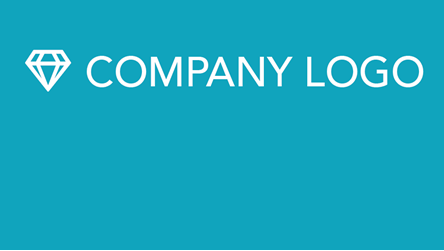 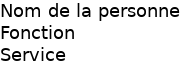 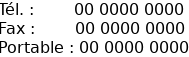 49
[Speaker Notes: Présentation alternative pour les cartes de visite uniquement recto.
Cliquez sur la maquette de la carte de visite et remplacez l'image. Si les dimensions de votre carte sont différentes : Insertion > Image. Sélectionnez le fichier image de votre carte de visite, et redimensionnez-le à peu près à la même taille que l'exemple fourni. Redimensionnez ensuite également à la bonne taille le cadre blanc à bordure grise, puis placez-le en arrière-plan.]
Utilisations
Papier à en-tête
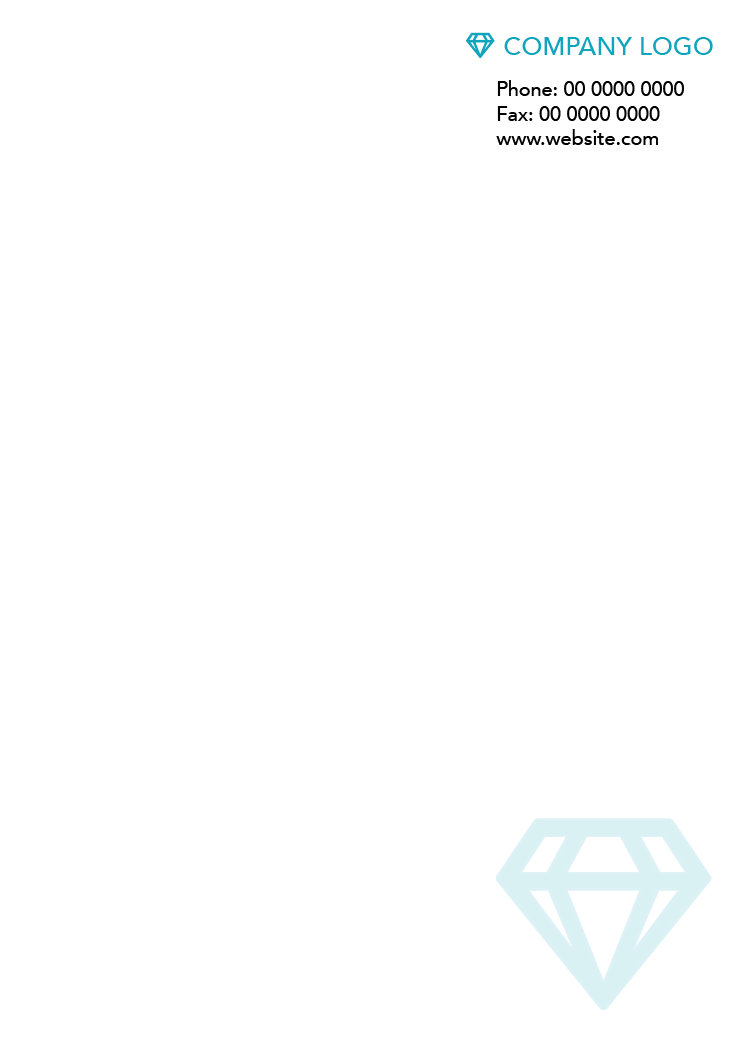 Lorem ipsum dolor sit amet, consectetur adipiscing elit, sed do eiusmod tempor incididunt ut labore et dolore magna aliqua. Ut enim ad minim veniam, quis nostrud exercitation ullamco laboris nisi ut aliquip ex ea commodo consequat.
50
[Speaker Notes: Cliquez sur la maquette du papier à en-tête et remplacez l'image. Si les dimensions de votre papier à en-tête sont différentes : Insertion > Image. Sélectionnez le fichier image de votre papier à en-tête, et redimensionnez-le à peu près à la même taille que l'exemple fourni. Redimensionnez ensuite également à la bonne taille le cadre blanc à bordure grise, puis placez-le en arrière-plan.]
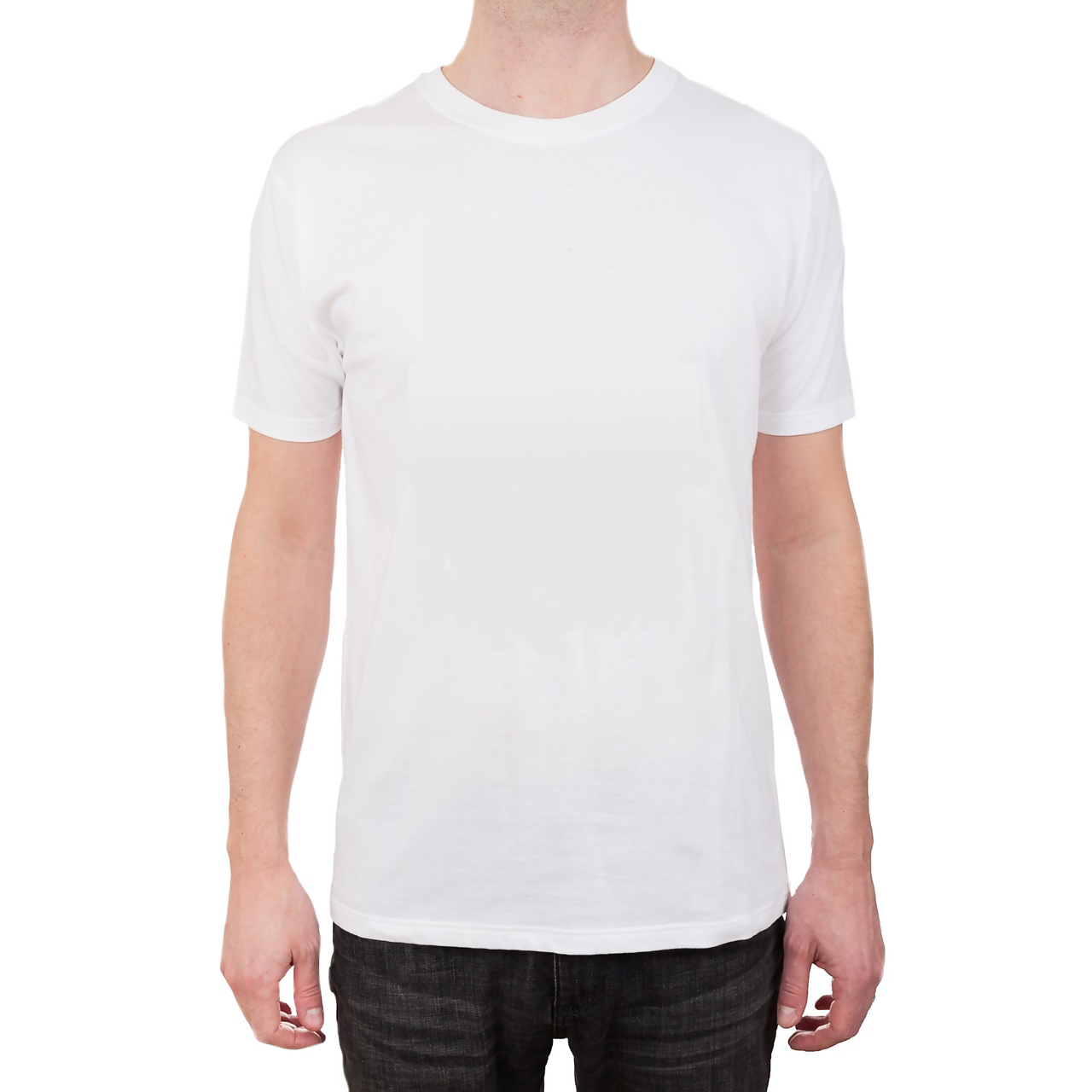 Utilisations
Autres cas d'usage
Lorem ipsum dolor sit amet, consectetur adipiscing elit, sed do eiusmod tempor incididunt ut labore et dolore magna aliqua. Ut enim ad minim veniam, quis nostrud exercitation ullamco laboris nisi ut aliquip ex ea commodo consequat.
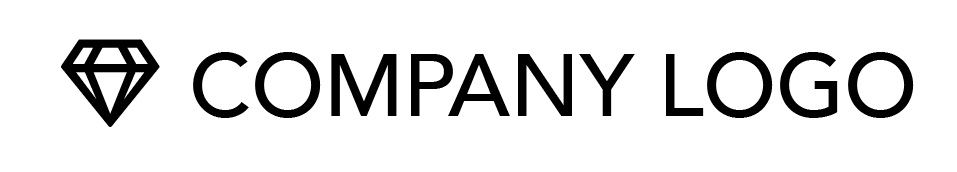 51
[Speaker Notes: S'il existe d'autres cas d'usage de votre marque (par exemple, sur des articles promotionnels tels que des chapeaux ou des stylos, ou sur des tenues professionnelles), illustrez-les.]
Merci
Si vous avez des questions concernant le branding,
veuillez contacter :

Contact au 00 00 00 00 00
52
[Speaker Notes: Remplacez l’image par une illustration adaptée.]